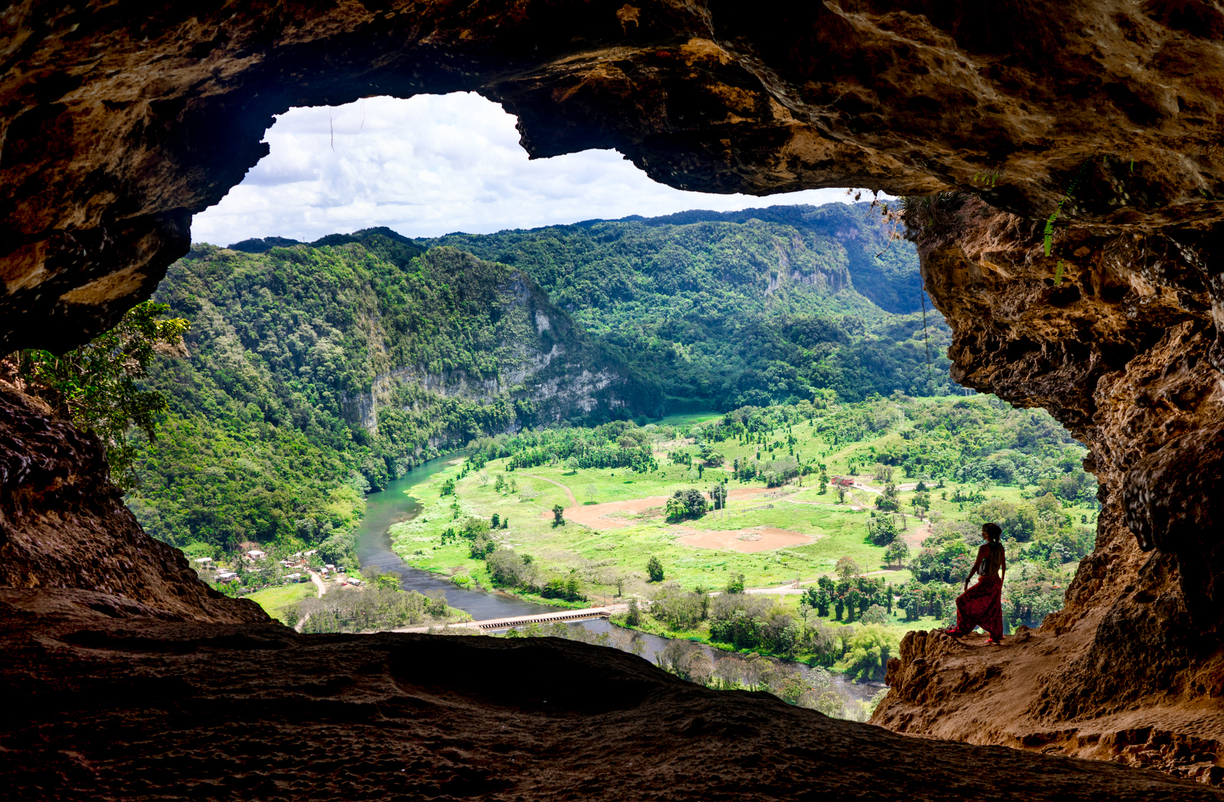 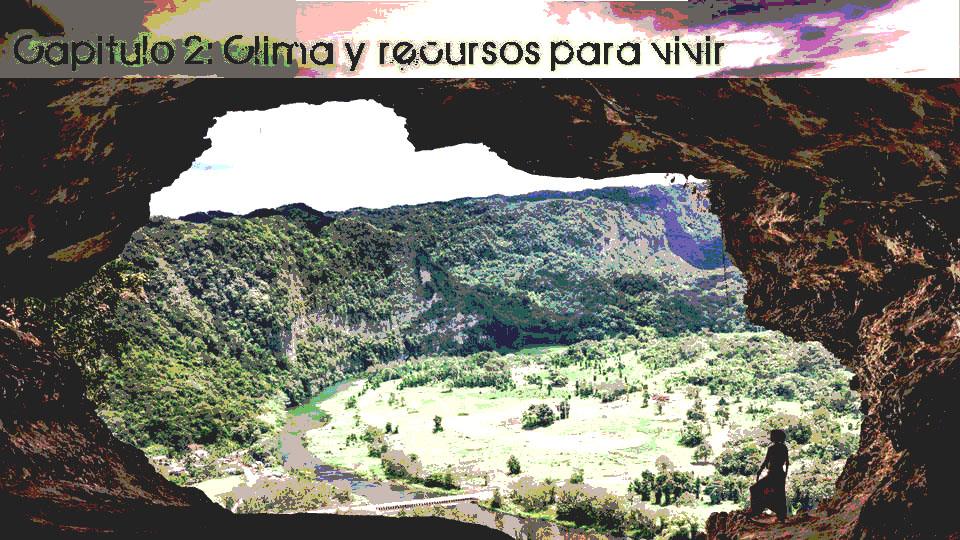 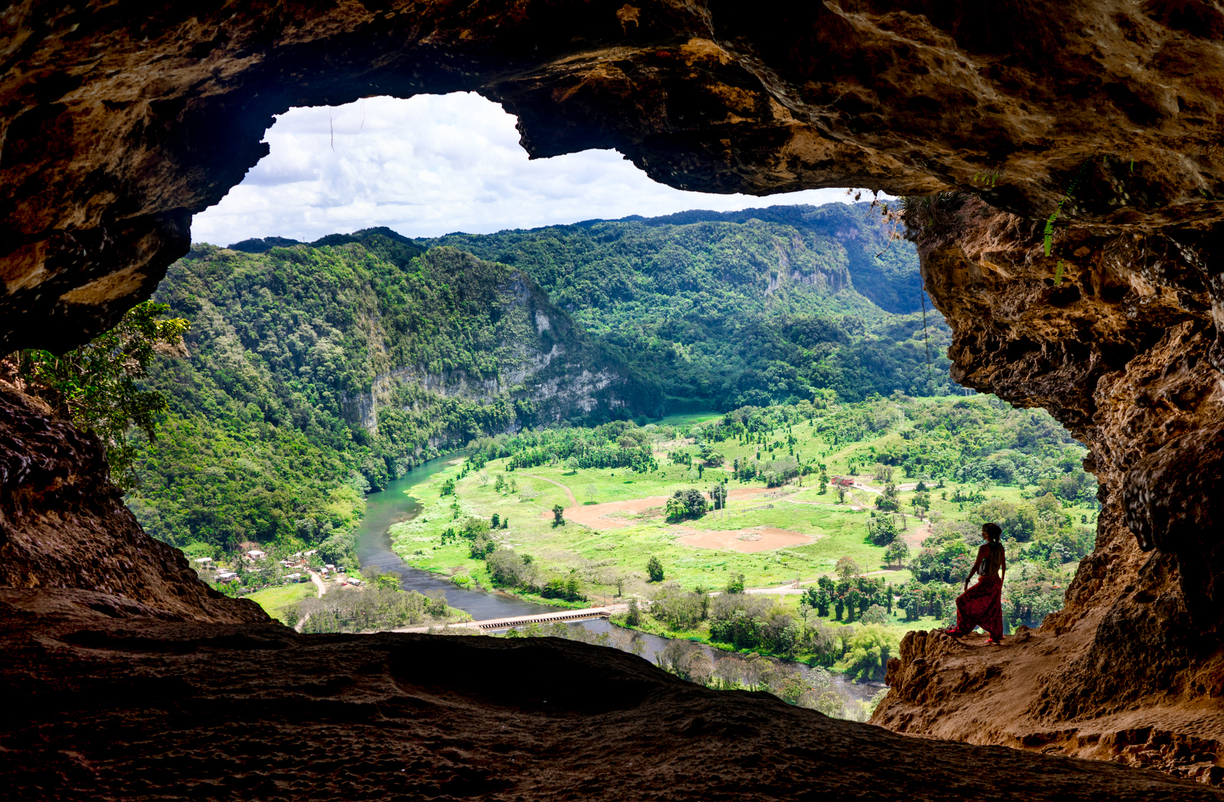 Capitulo 2: Clima y recursos para vivir
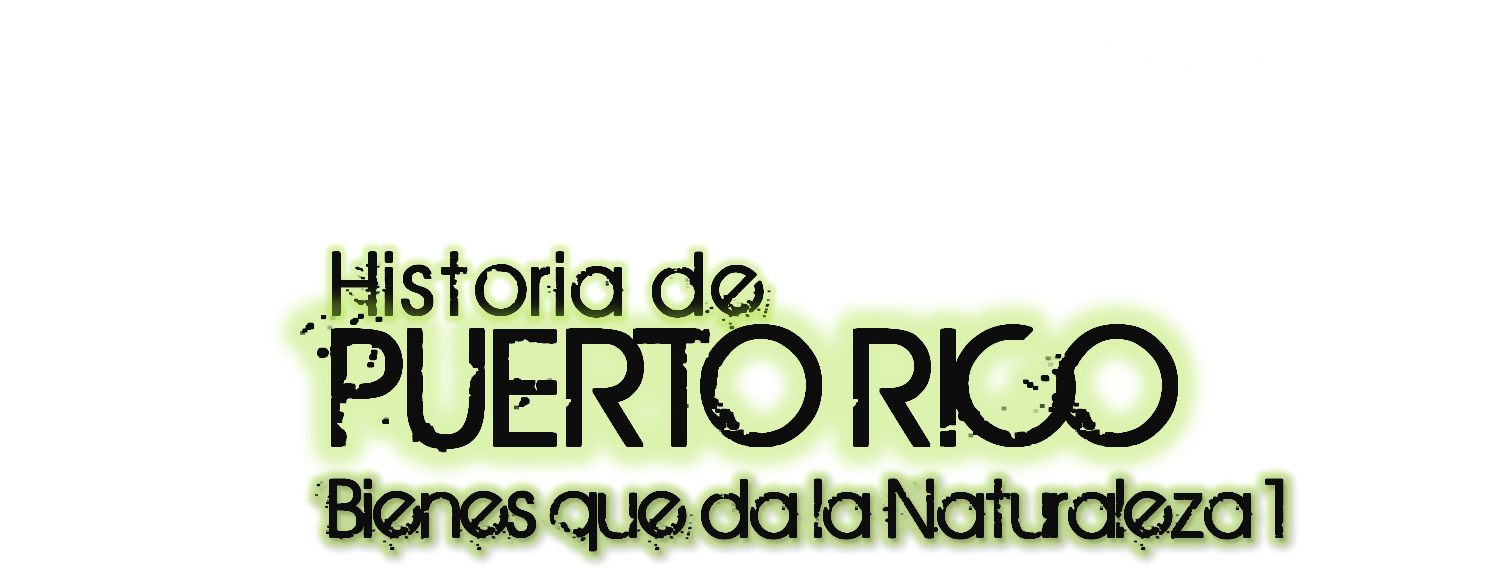 Historia de
7
Unidad 1 : Una mirada geográfica
Cap. 2 : Clima y recursos para vivir
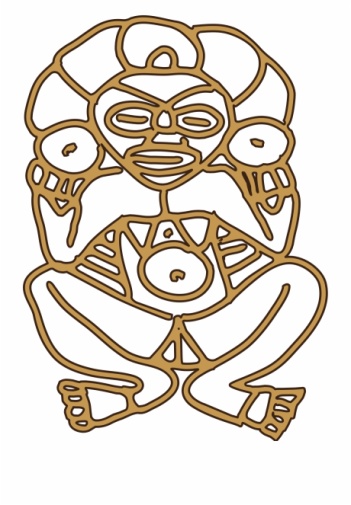 Para aprender…
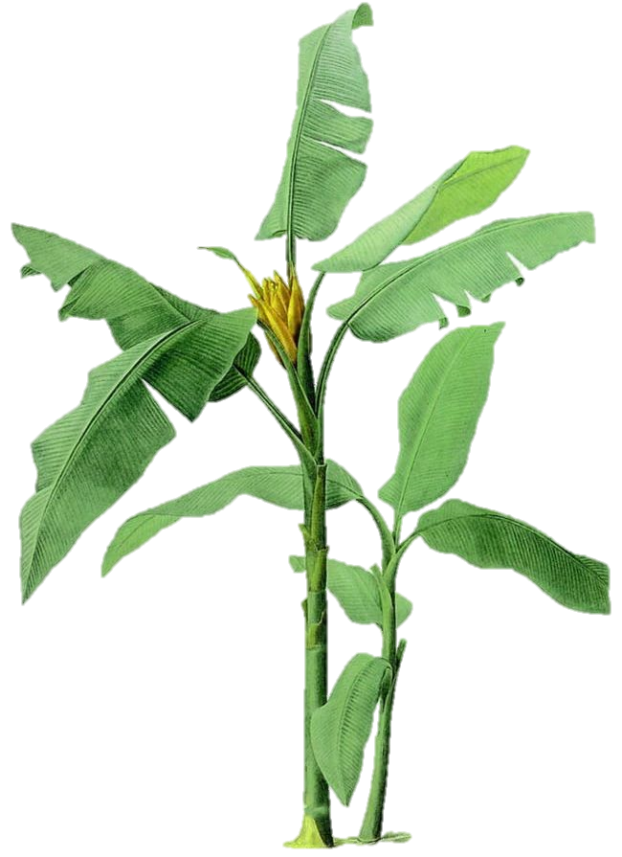 ¿Con qué recursos cuenta la isla de Puerto Rico?


Paginas 32-35
Términos que debes aprender
Minerales no-metálicos
Dunas
Mogote
Sedimentos
Racionamiento
Aguas superficiales (embalses, lagunas)
Aguas no superficiales (acuíferos)
Recursos naturales (renovables, no-renovables)
Suelos
Escarpado
Industrialización
Sostenible
Agricultura de subsistencia
Los bienes que nos da la naturaleza
Puerto Rico es la cuna de fascinantes maravillas naturales. Conocer su enorme valor nos ayuda a conocer un componente importantísimo de lo que significa ser Boricua. Veamos que nos muestra el siguiente video.
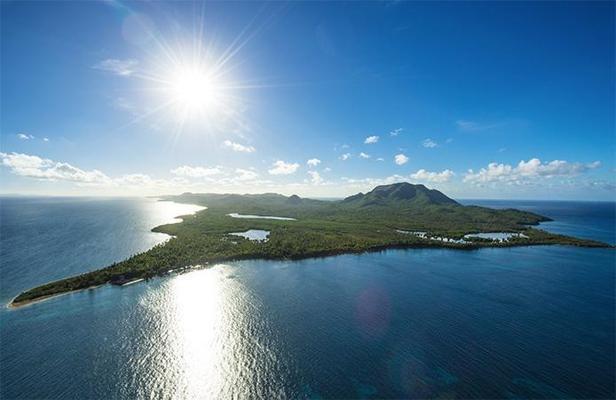 PULSAR
Aguas superficiales (embalses, lagunas)
El Lago Carraizo en Trujillo Alto, es uno de los mas importantes de la isla. Disfrutemos de su esplendor en el siguiente video.
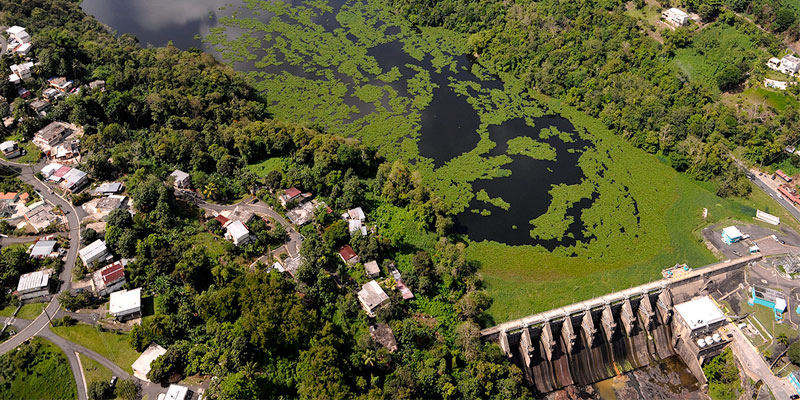 PULSAR
Aguas no superficiales (acuíferos)
Las aguas subterráneas de Puerto Rico son importantísimas. Veamos un video que habla de los peligros que corren.
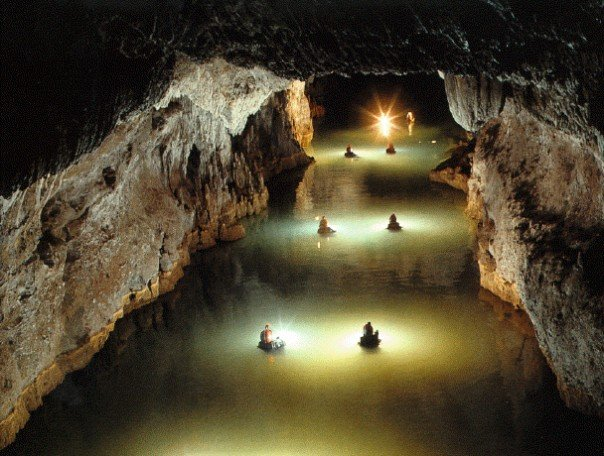 PULSAR
Es hora de leer
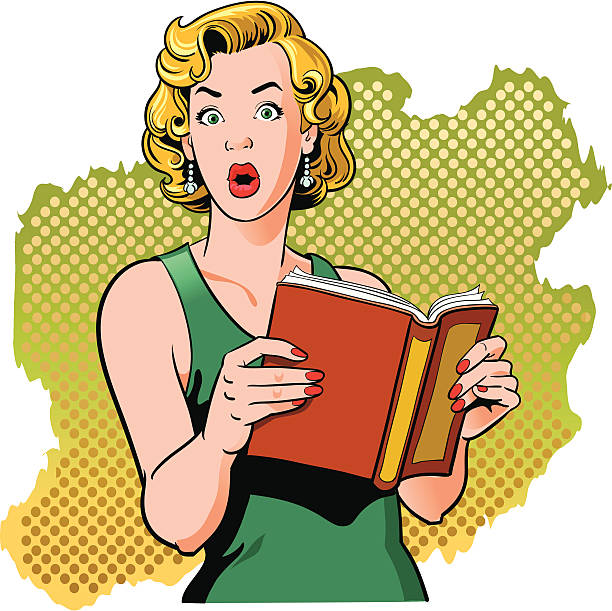 Toma 20 minutos para leer y contestar la pregunta inicial y definir los términos del día. Prepárate para discutir la lectura en clases. Pero eso no es todo…
Demuestra lo que sabes
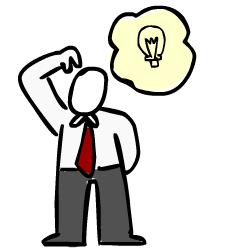 Completa las actividades de assessment de la pagina 35 del libro y la pagina 12 del cuaderno de actividades. Envíalas al maestro por correo electrónico.
En la próxima lección
OTROS RECURSOS
Jim Soto © 2019